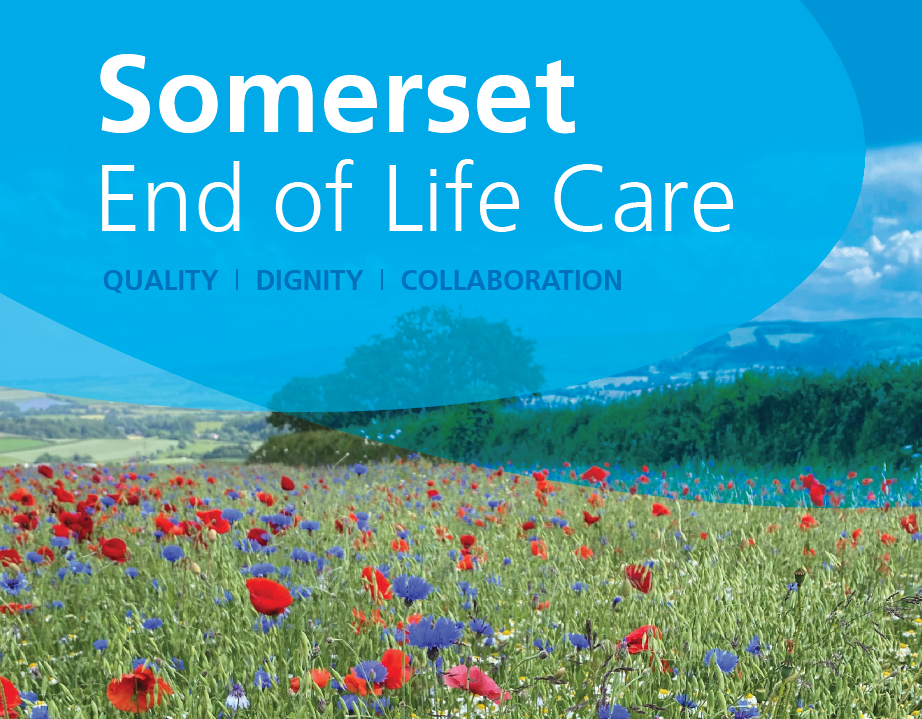 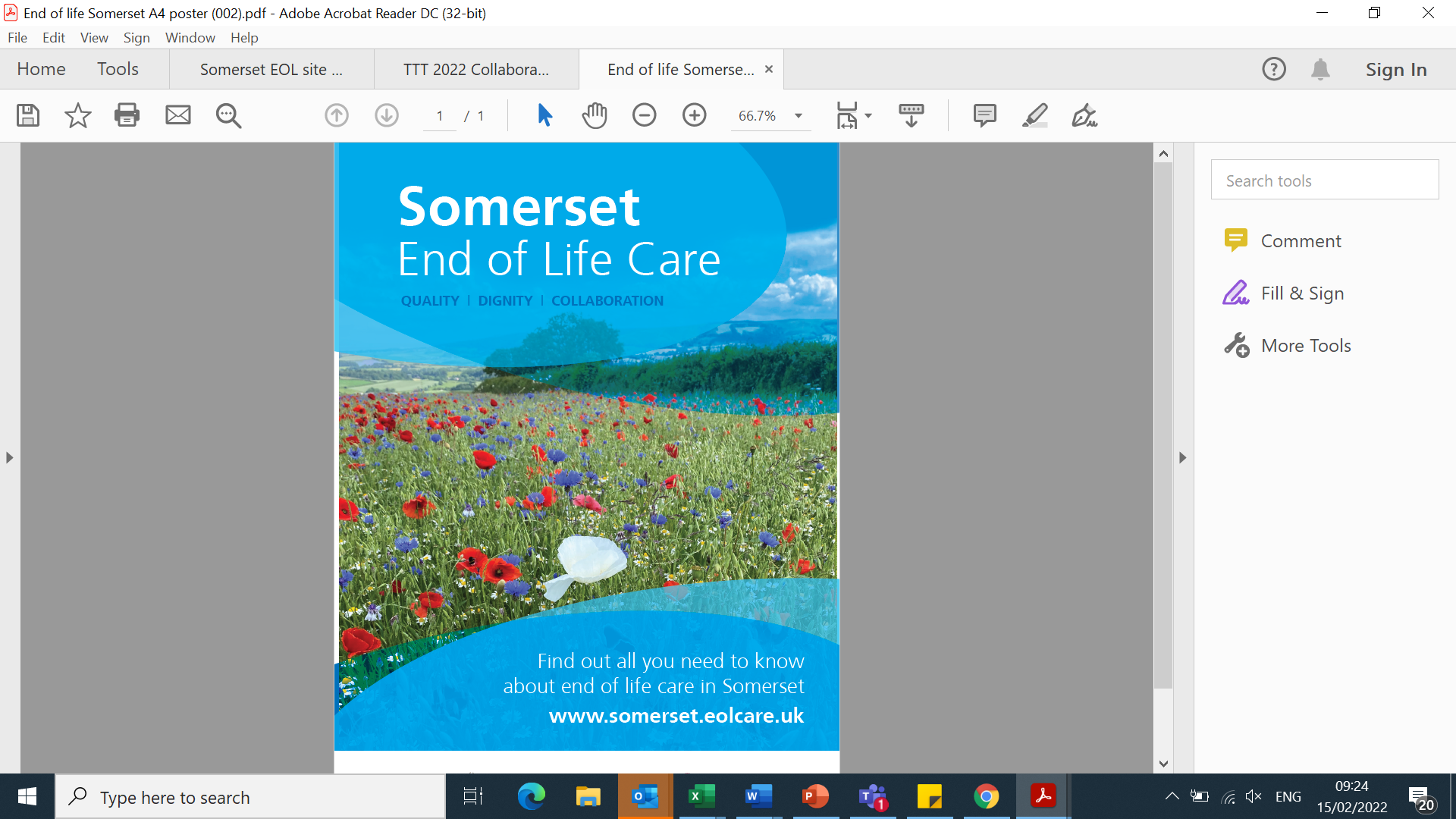 The End of Life Care Education Team
Laura James- 
End of Life Care Education Lead & Occupational Therapist  

Amy Giles- 
Advance Care Planning lead & Social Worker

Karen Peters – 
End of Life Care Practice Facilitator & Nurse
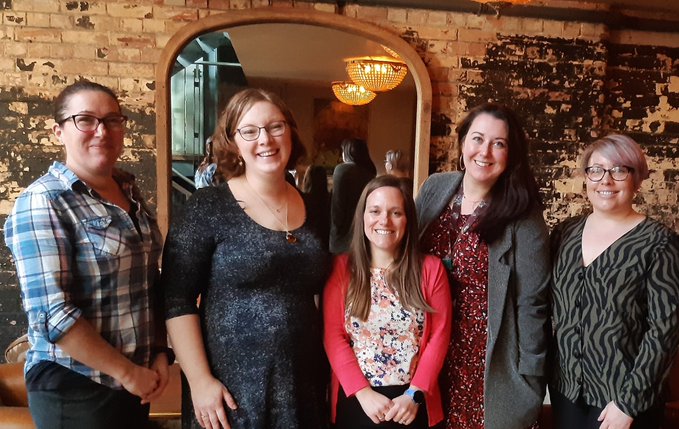 New- started 4th April 2023:
Gemma Richards- 
Treatment escalation Planning Lead & Paramedic

Amy Morgan- 
End of Life Care Practice Facilitator & District nurse
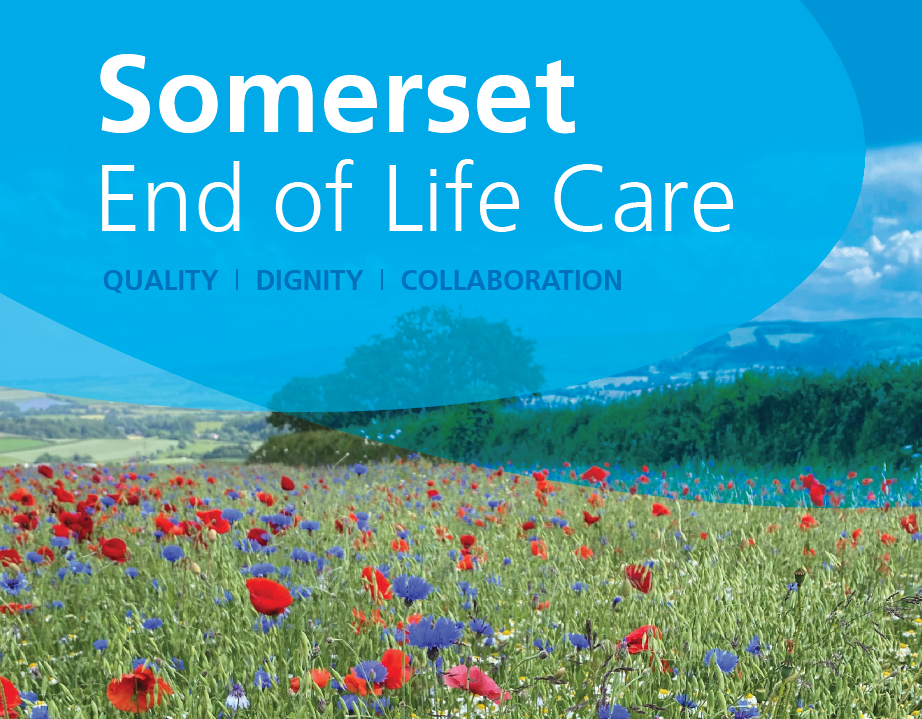 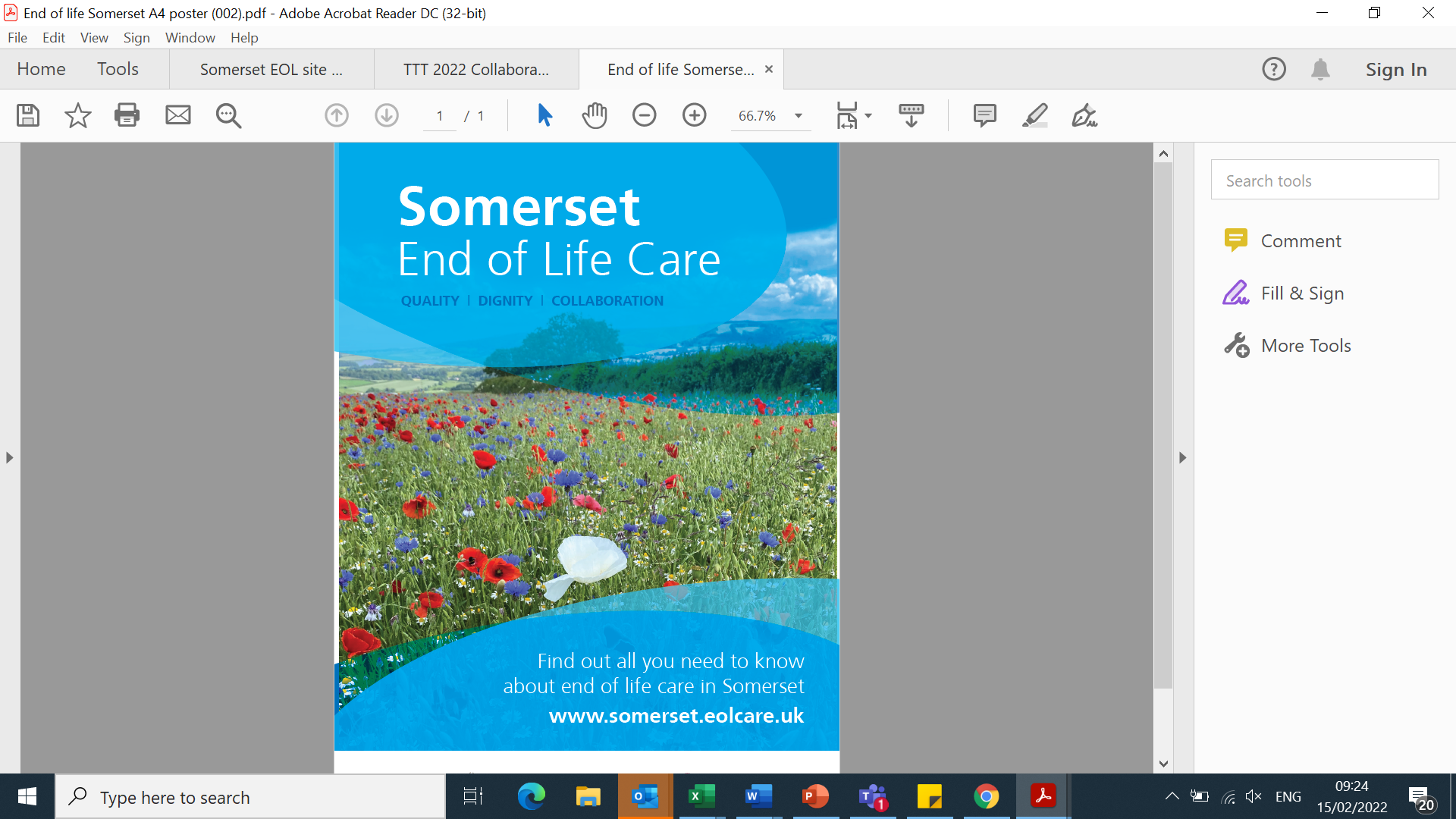 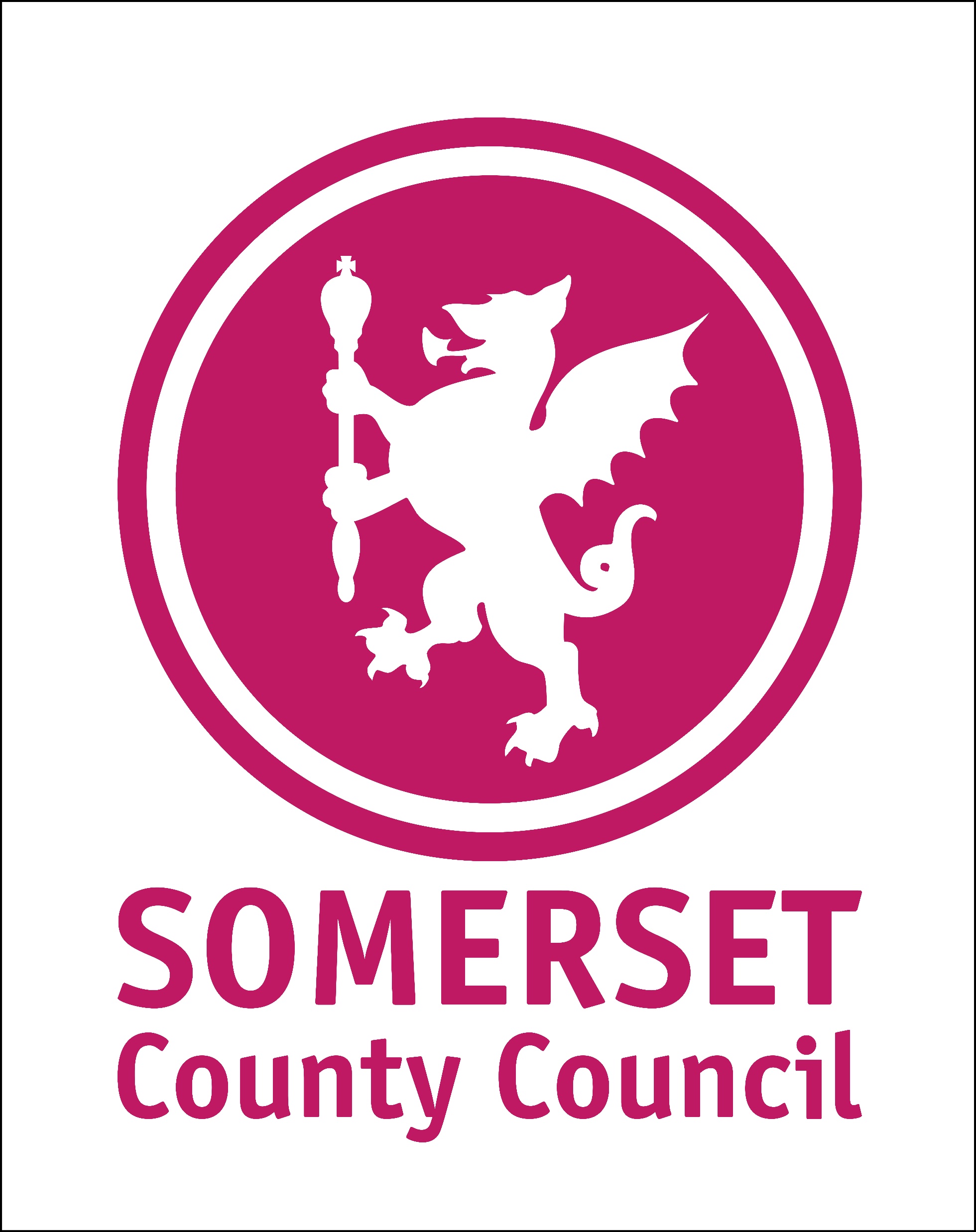 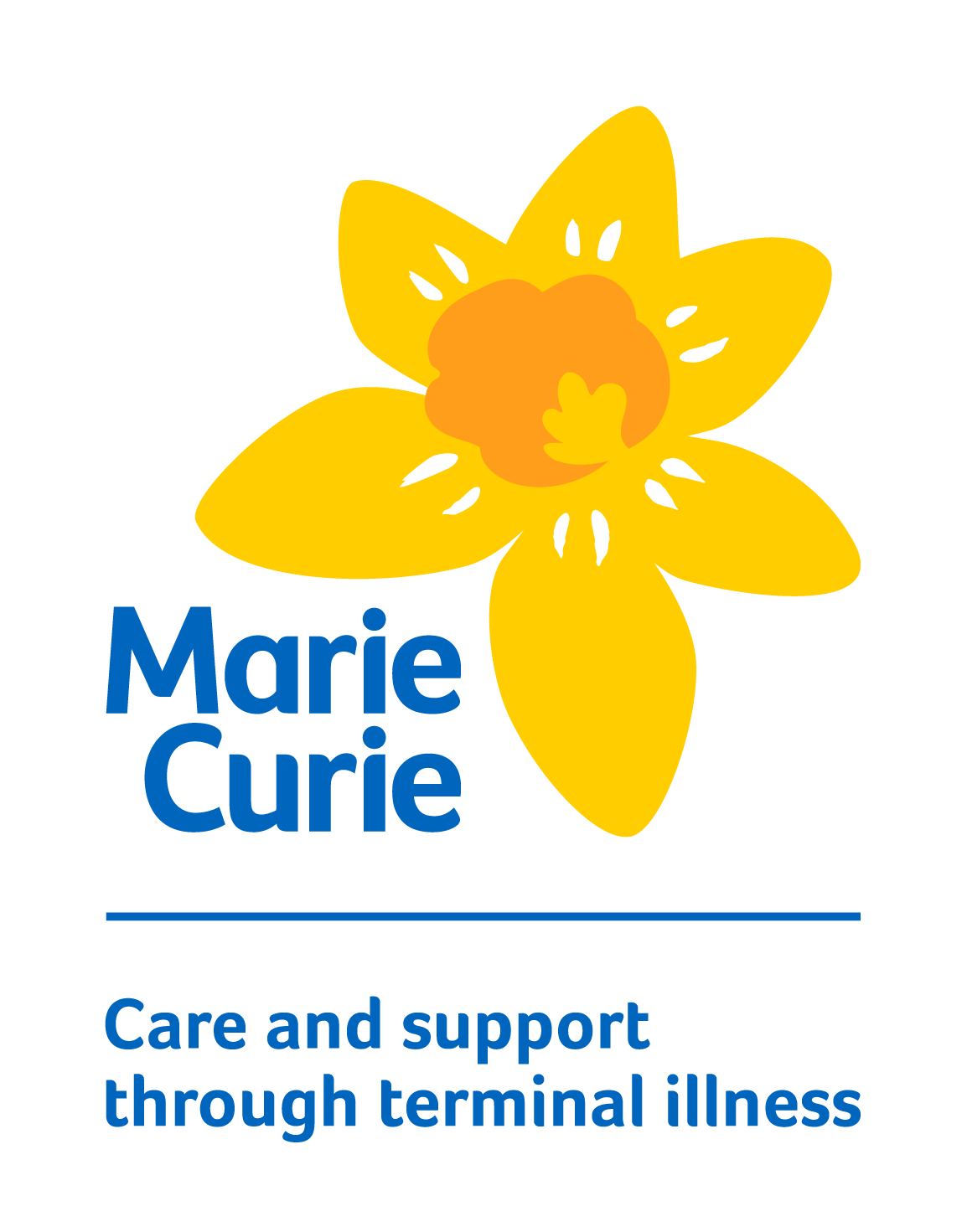 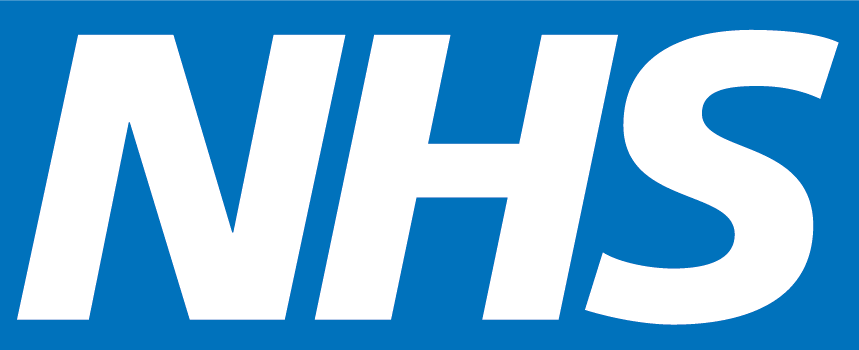 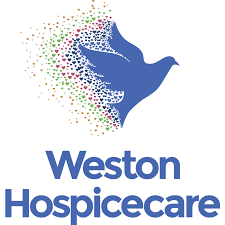 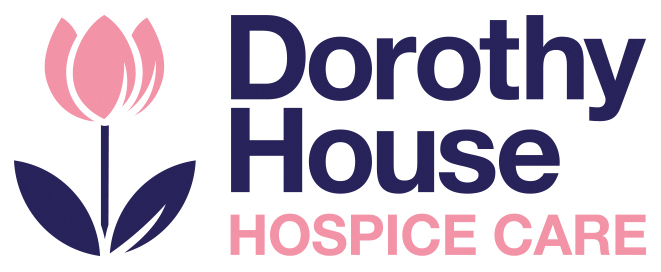 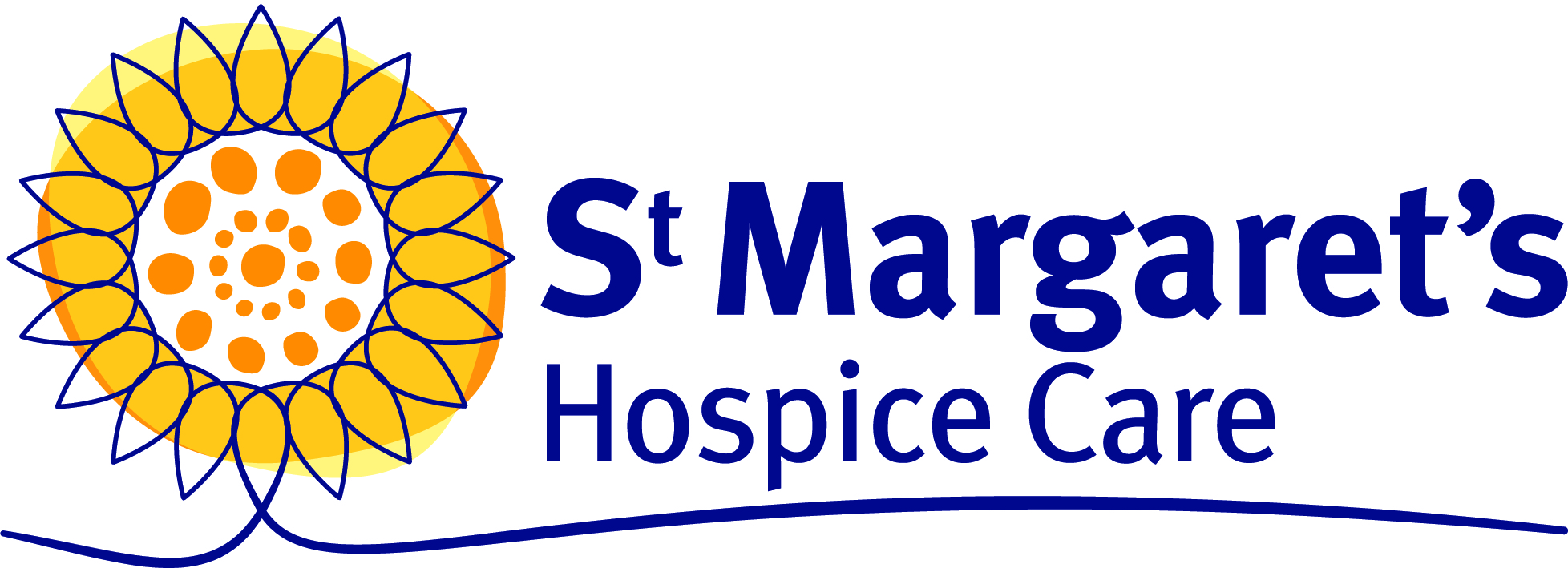 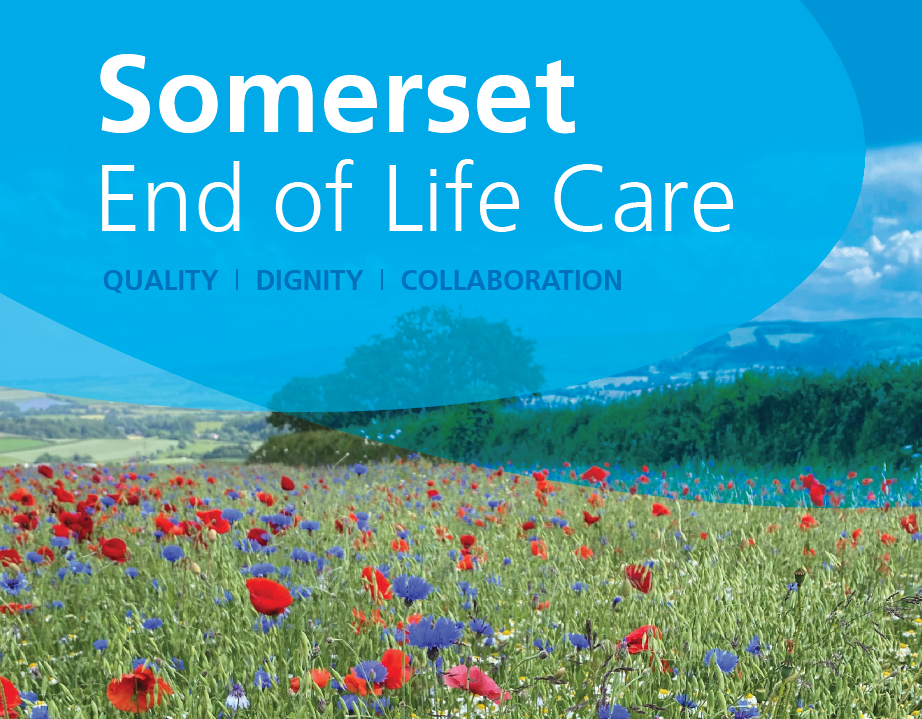 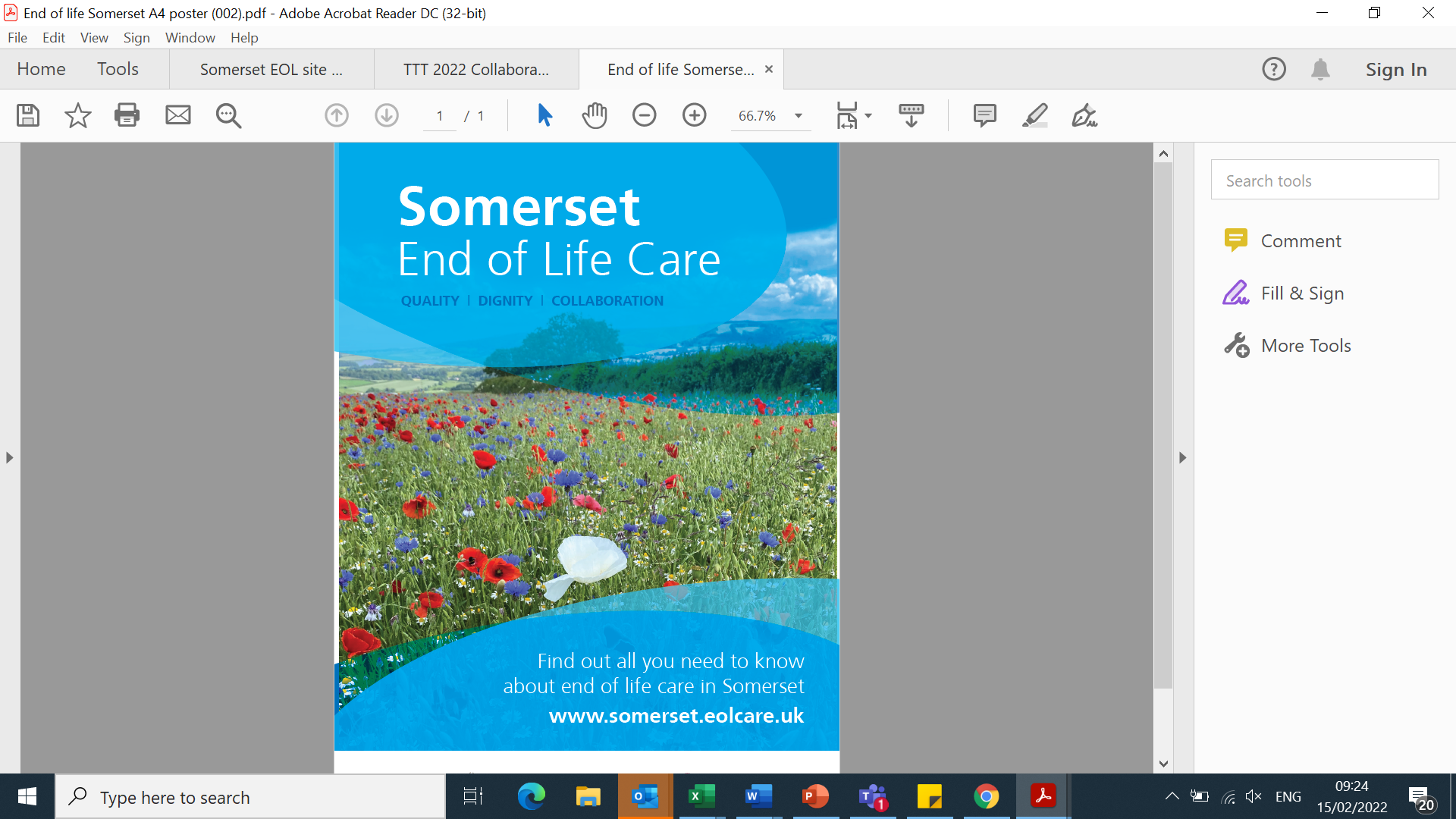 Website…

End Of Life (eolcare.uk)
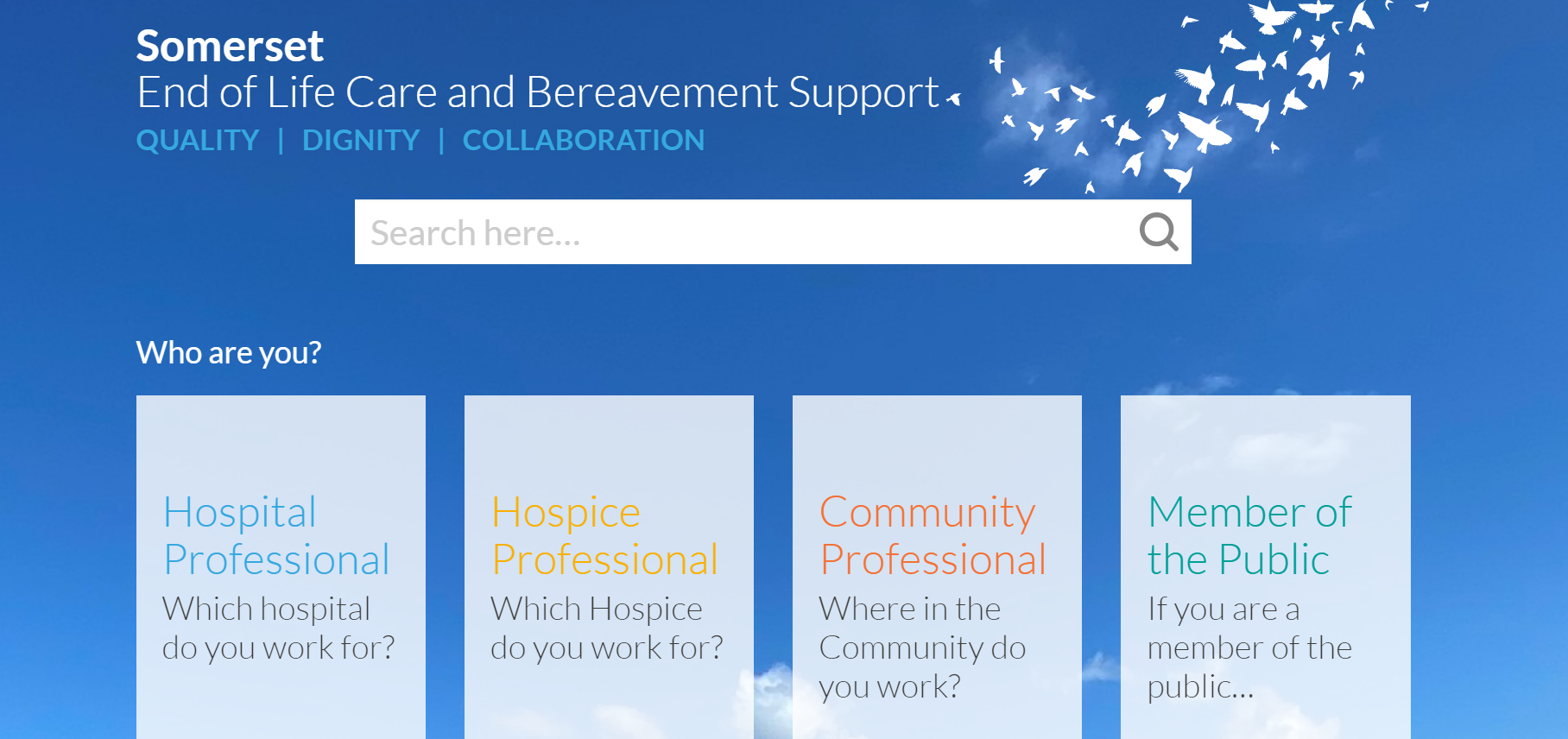 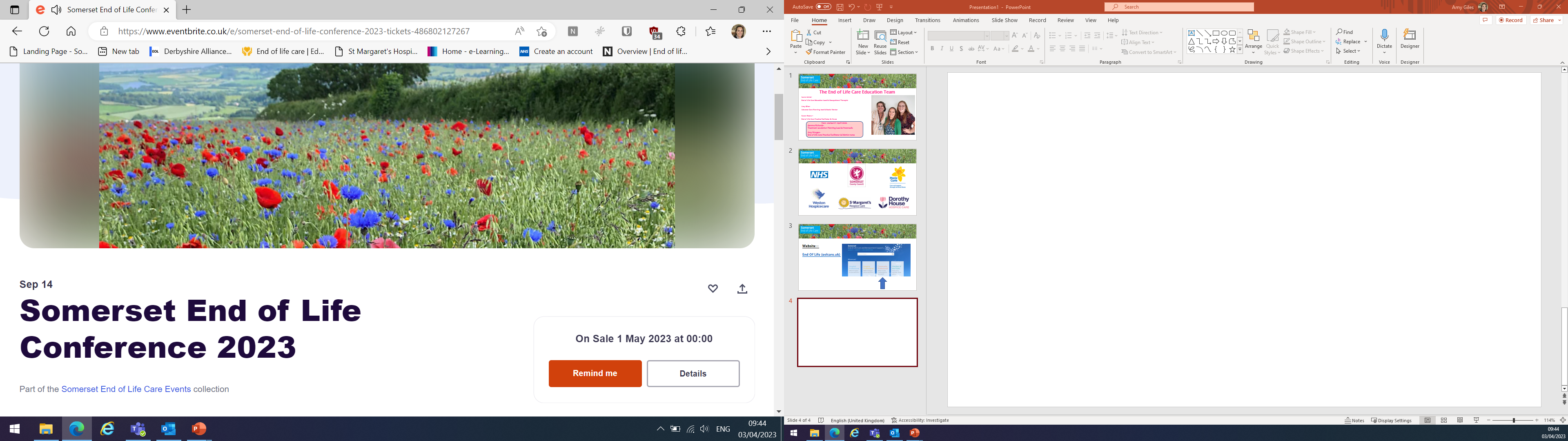 Theme: Reaching the forgotten.

Want to present? Email EOLCEducation@somersetft.nhs.uk for an information pack and application form.
Eventbrite.co.uk > Somerset end of life care